ថ្នាក់ទី6
គណិតវិទ្យា
មេរៀនទី11៖ វិធីគុណនិងចែកប្រភាគ
ការគុណប្រភាគនឹងប្រភាគ
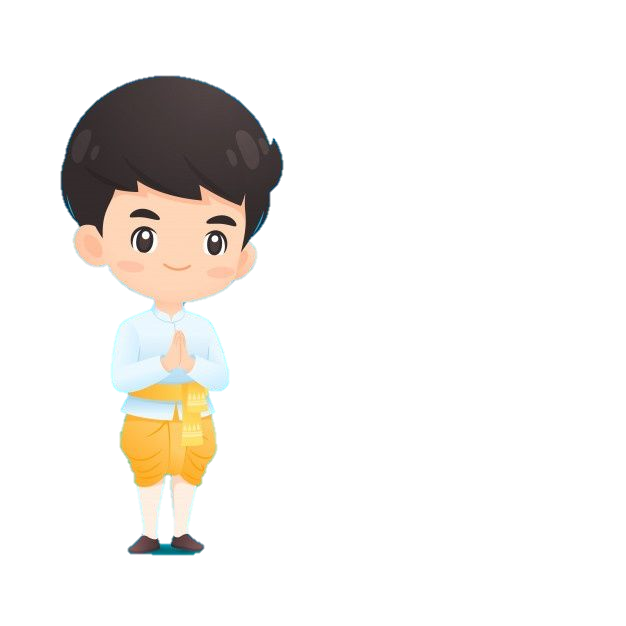 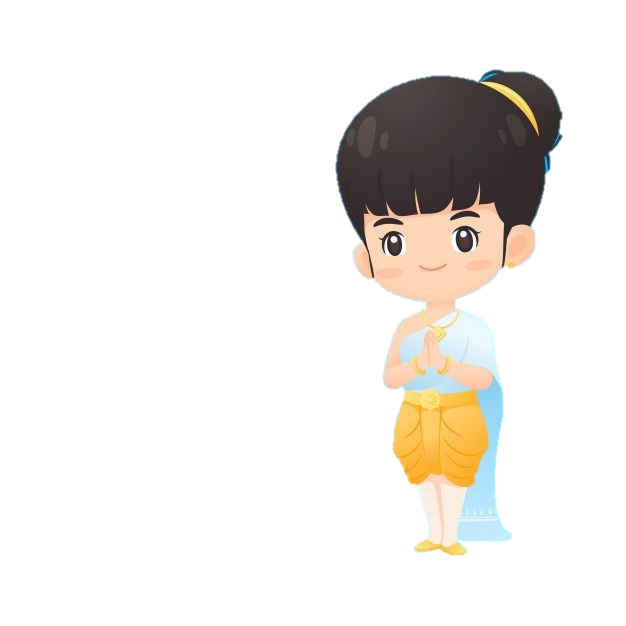 គណនាផលគុណប្រភាគ៖
គណនាដោយប្រើ៖ វិធីគុណប្រភាគ
គុណភាគយកនឹងភាគយក
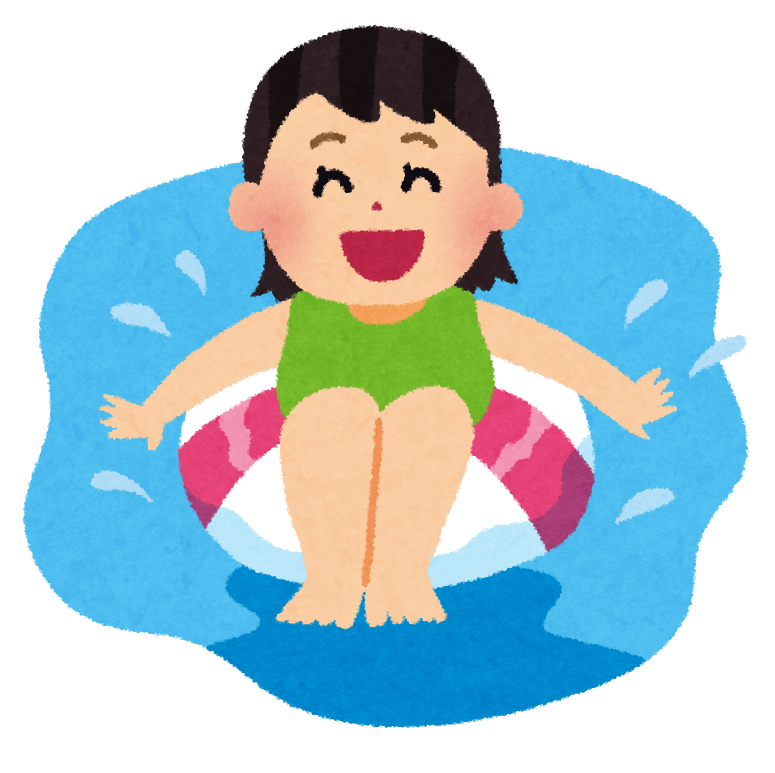 1
5
3
4
3
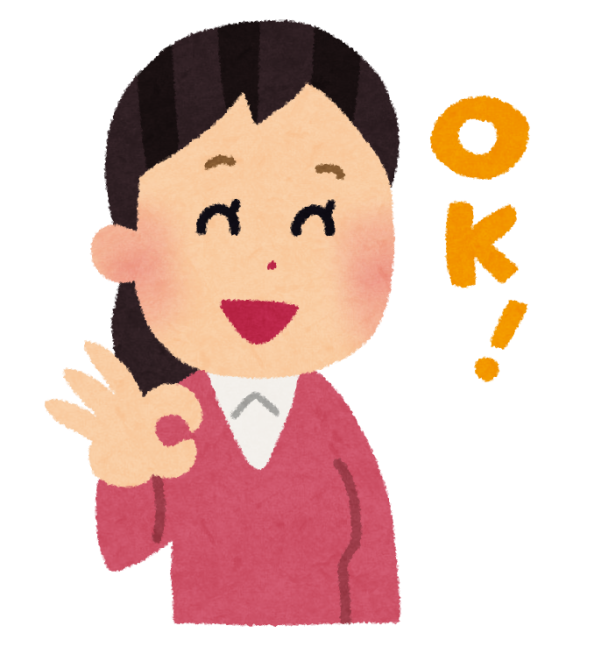 =
X
20
គុណភាគបែងនឹងភាគបែង
គណនាផលគុណប្រភាគ៖
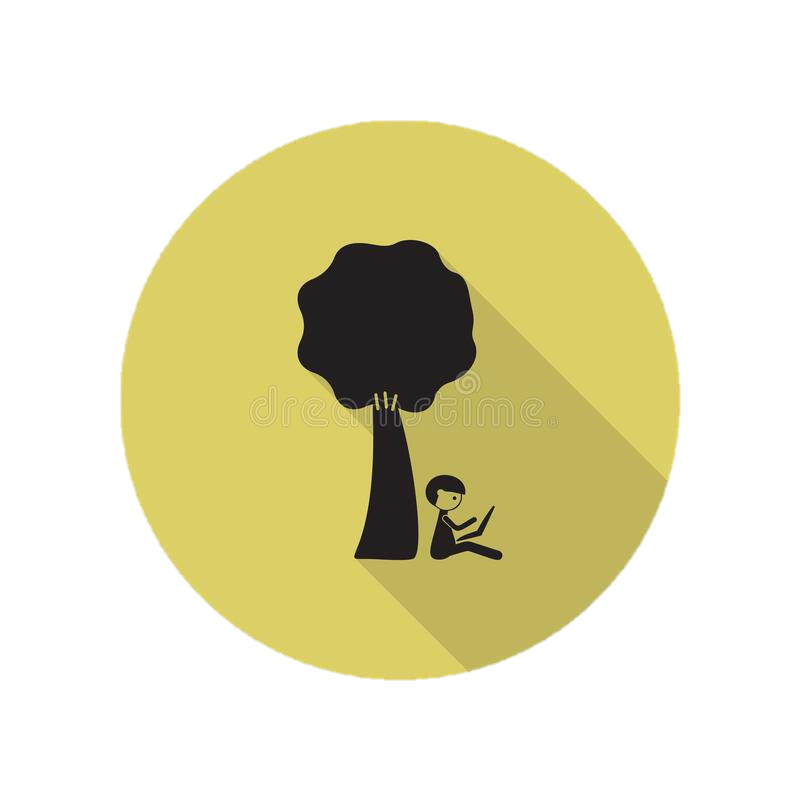 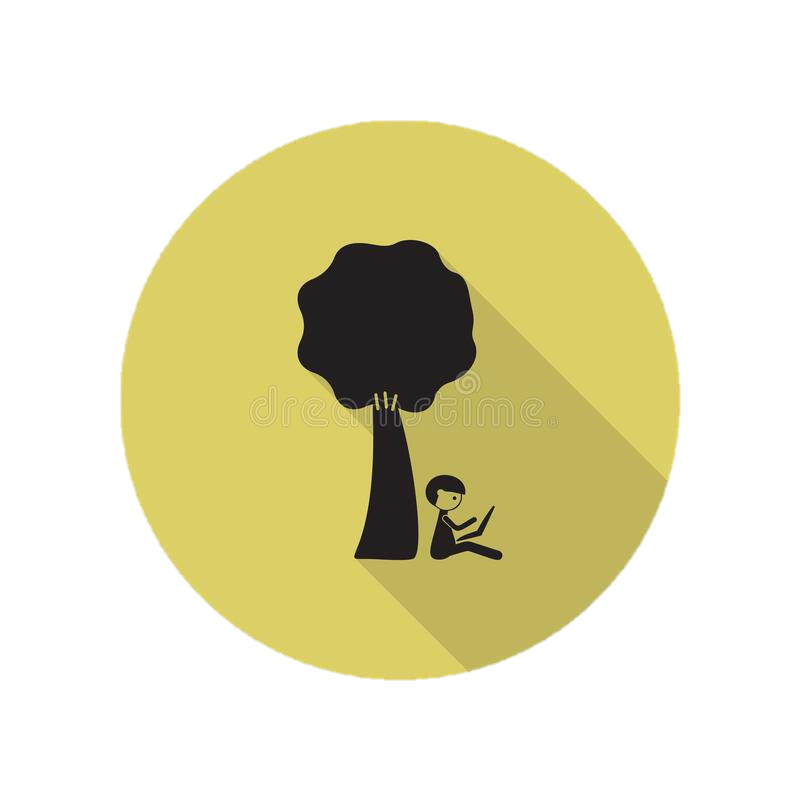 គណនាដោយប្រើ៖ វិធីគុណប្រភាគ
គុណភាគយកនឹងភាគយក
9
4
5
2
45
=
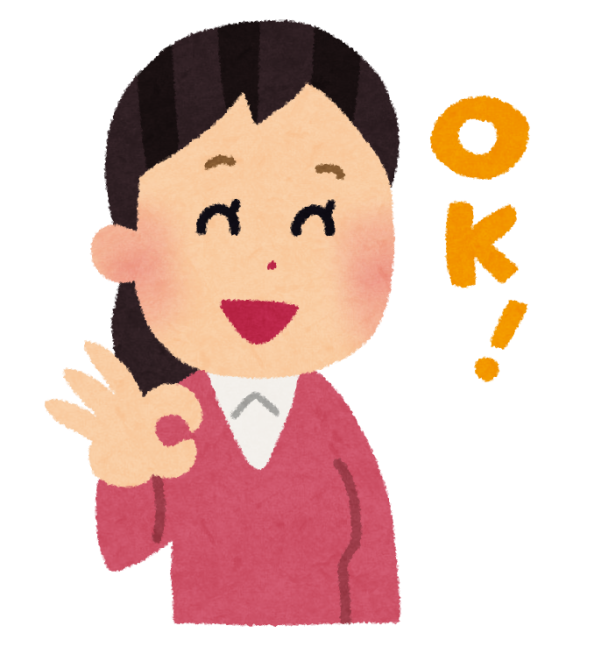 X
8
.
គុណភាគបែងនឹងភាគបែង
គណនាផលគុណប្រភាគ៖
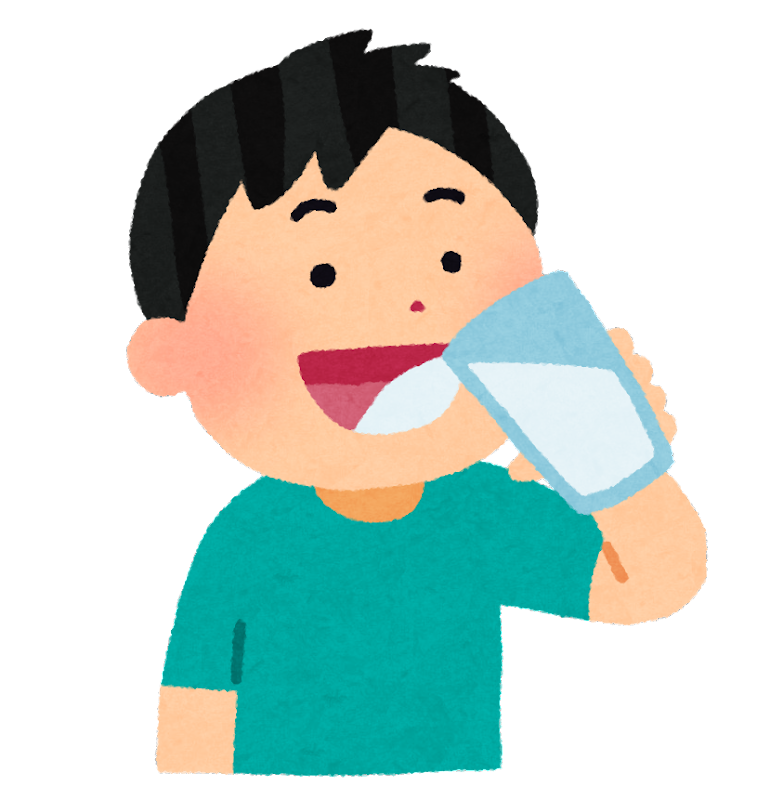 គណនាដោយប្រើ៖ វិធីគុណប្រភាគ
គុណភាគយកនឹងភាគយក
.
3
4
7
1
21
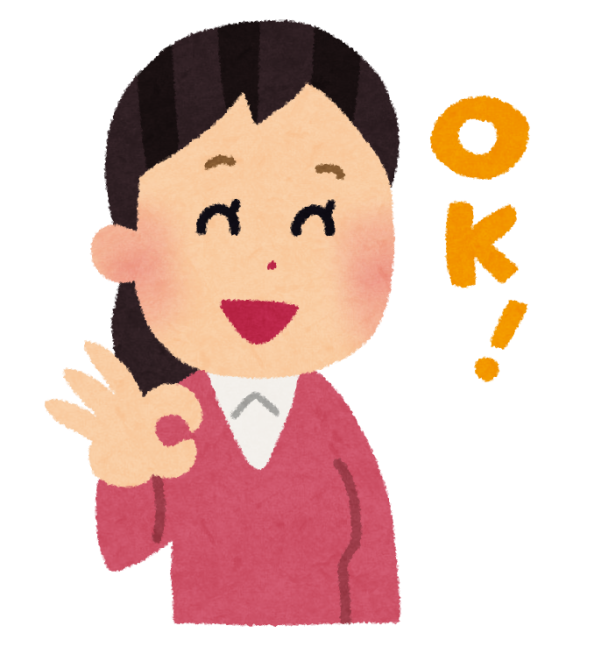 =
X
4
គុណភាគបែងនឹងភាគបែង
.